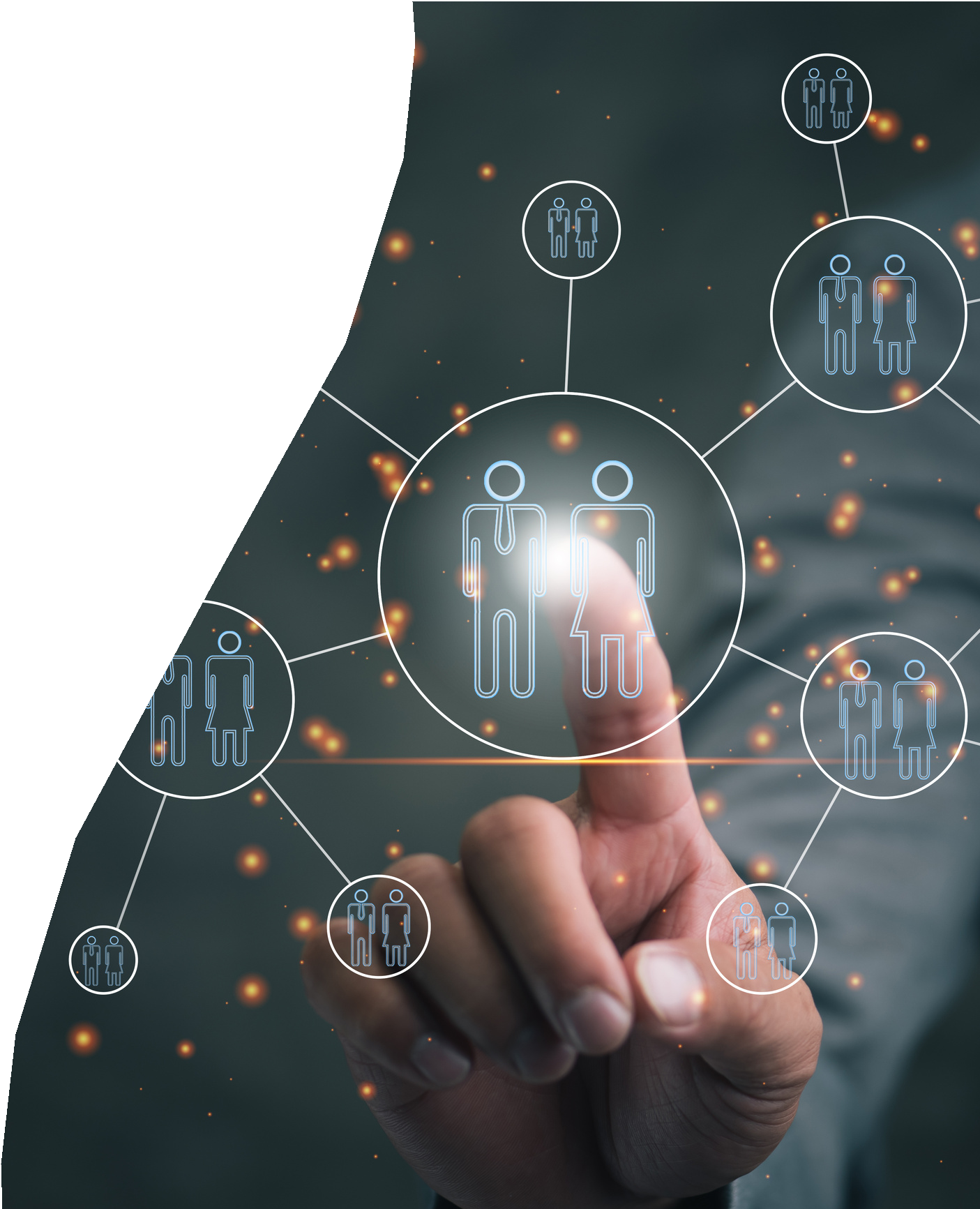 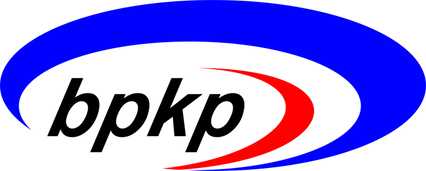 Penilaian Kapabilitas APIP
Jakarta, 11 Januari	2024
Disampaikan oleh:
M. Fakhrurrozi
Auditor Ahli 
Subditwas Pertahanan BPKP
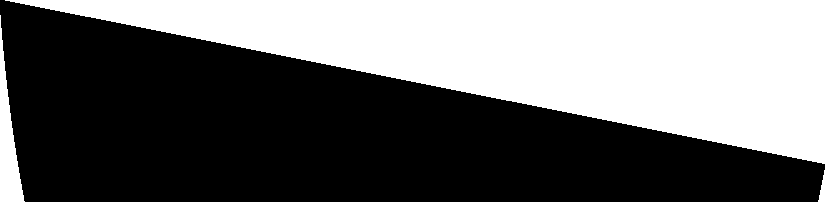 Muhammad Fakhrurrozi, S.S.T., M.E.
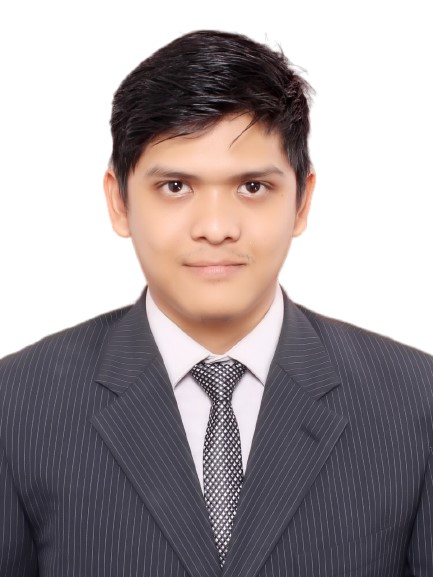 S2 - 


DIV - 

DIII -
Magister Perencanaan Ekonomi dan Kebijakan Pembangunan, Universitas Indonesia

Akuntansi, PKN STAN

Akuntansi, STAN
Kontak
mhdfakhrurrozi@gmail.com
+6281362721087
[Speaker Notes: Perkenalan, asal dari medan, budaya etika orang medan yaitu hormat kepada hula-hula atau yang lebih tua. Menceritakan Riwayat kerja]
Mandat PP 60/2008 terkait Pengawasan Intern
PENILAIAN DAN EVALUASI (APIP K/L/D & BPKP)
PENYELENGGARAAN ( APIP K/L/D)
PEMBINAAN (BPKP)
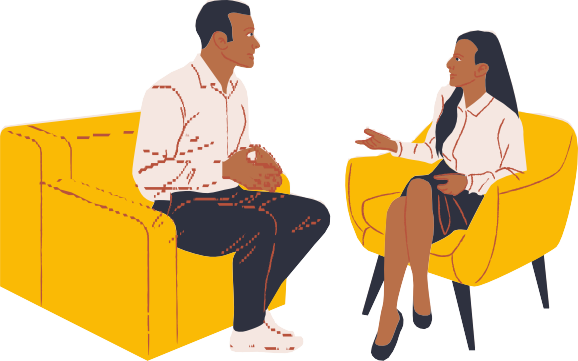 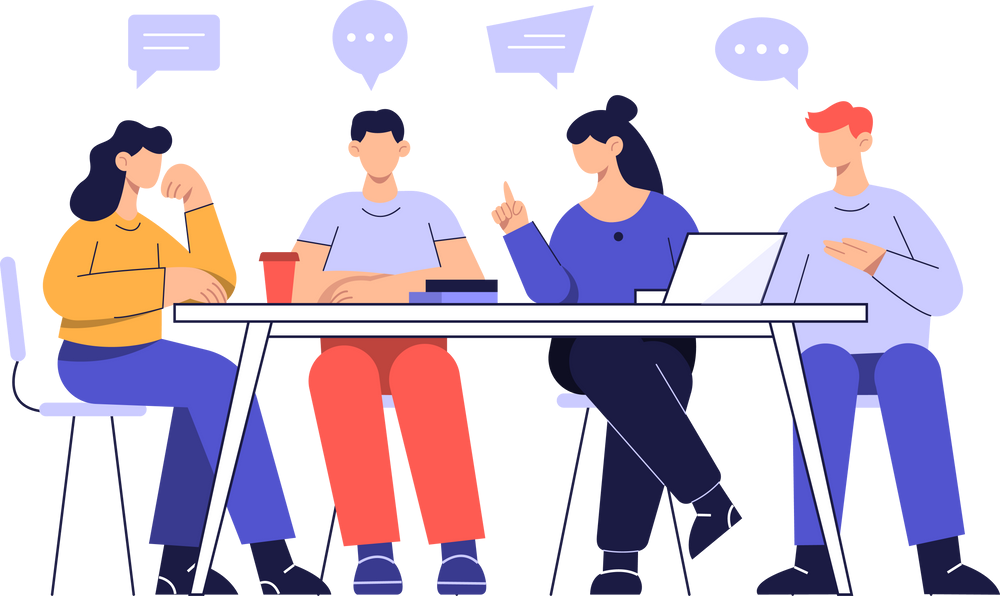 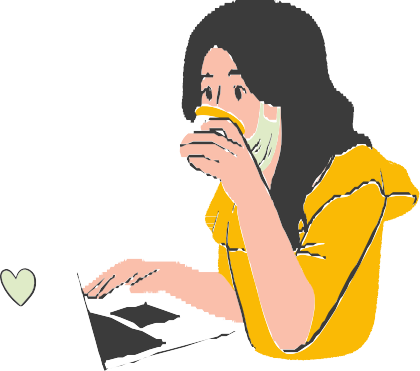 Perwujudan Peran APIP yang efektif memberikan keyakinan yang memadai atas ketaatan dan 3E pencapaian tujuan penyelenggaraan tugas dan fungsi Instansi Pemerintah;
memberikan peringatan dini dan meningkatkan efektivitas MR dalam penyelenggaraan tugas dan fungsi Instansi Pemerintah; dan
memelihara dan meningkatkan kualitas tata kelola penyelenggaraan tugas dan fungsi Instansi Pemerintah.
ASSIST AND ASSESS
Penyusunan Pedoman Sosialisasi
Diklat
Menghasilkan: Skor
Area of Improvement Rekomendasi perbaikan
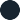 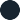 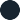 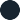 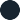 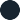 Bimbingan dan Konsultansi
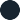 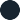 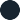 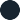 Urgensi Penilaian Kapabilitas APIP
Arahan Presiden: APIP membantu pencapaian tujuan pembangunan. APIP supaya bekerja secara independent dan profesional
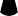 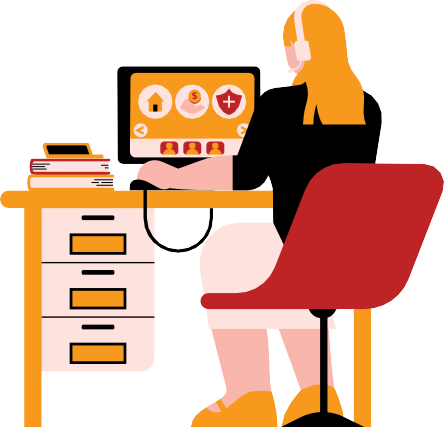 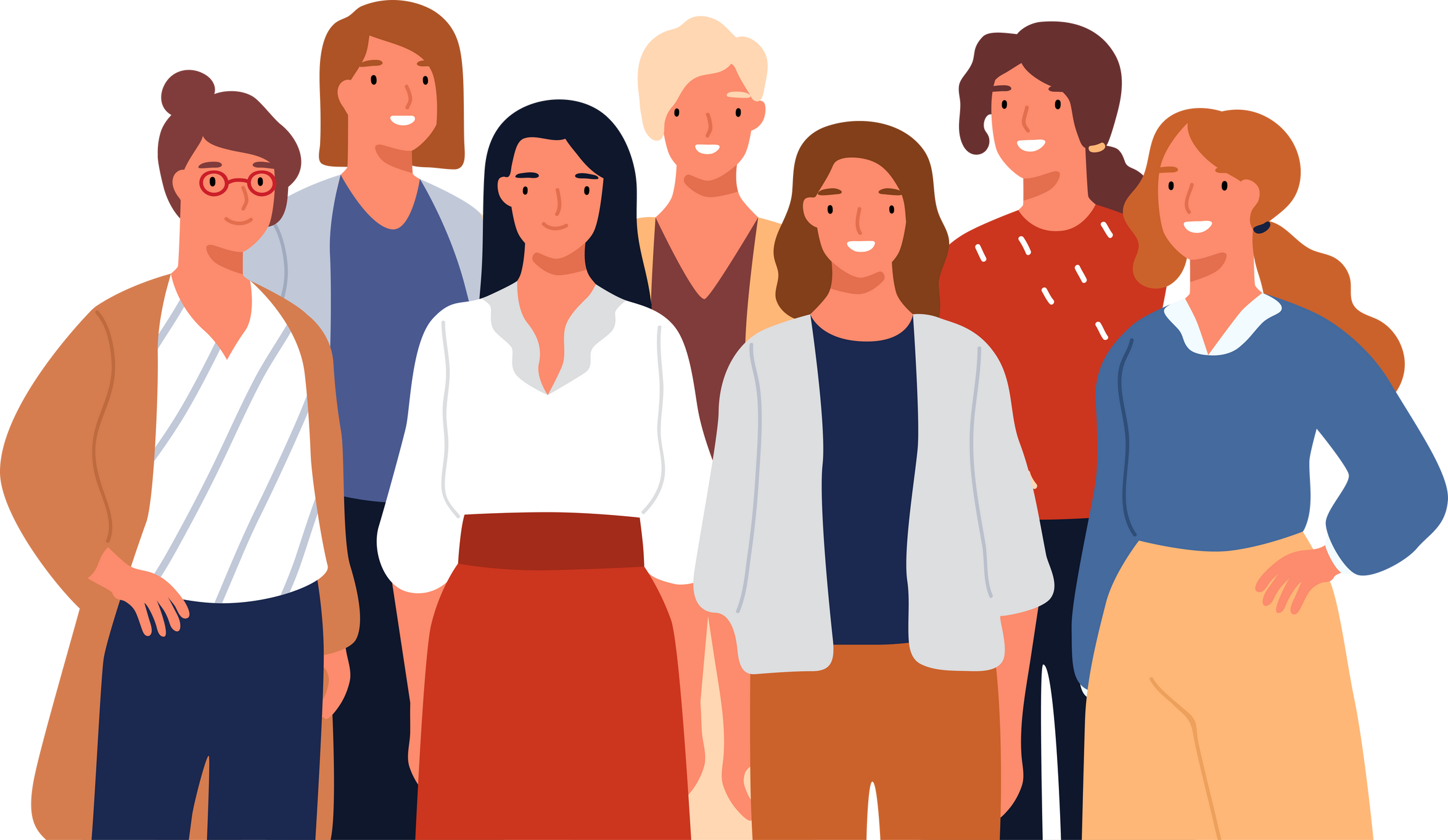 Peningkatan ekspektasi stakeholders
APIP perlu meningkatkan kapabilitasnya agar dapat memenuhi ekspsektasi tersebut
Peran APIP dan pengawasan intern perlu dikontekstualisasikan dalam era yang lebih adaptif, dengan tetap berpegangan pada tujuan utama dan kebermanfaatan APIP bagi organisasi
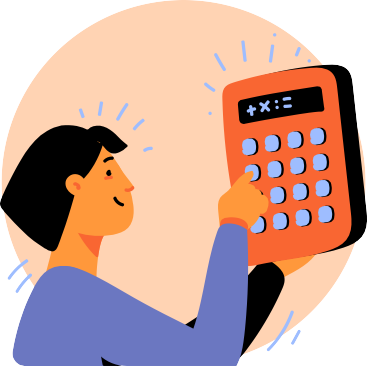 Perubahan lingkungan strategis yang semakin dinamis dan menantang
Peran APIP menjadi lebih konkret dan strategis karena dalam melaksanakan pengawasan intern, APIP memiliki tugas dan fungsi penting dalam integrasi penyelenggaraan tata kelola, manajemen risiko, serta pengendalian (GRC) di lingkup manajemen K/L/D.
Expected Value Penilaian Kapabilitas APIP
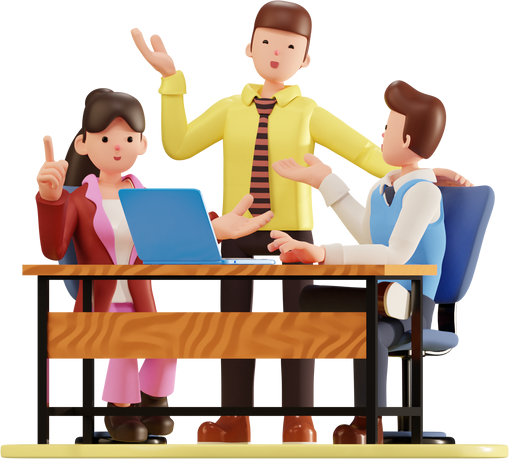 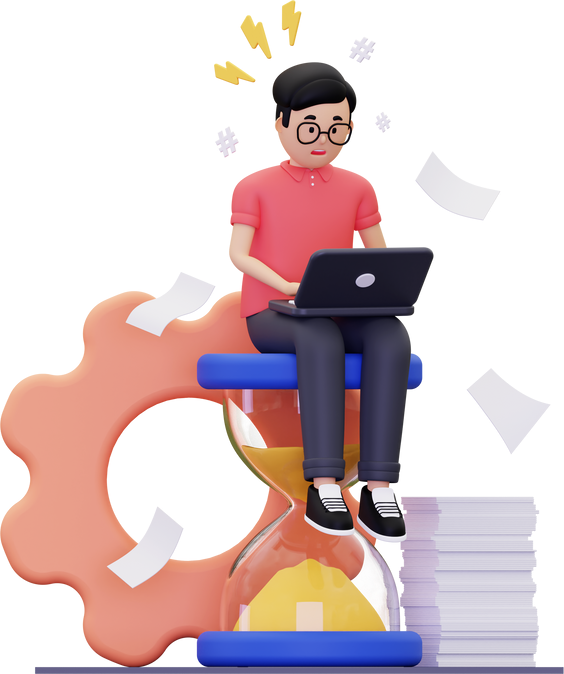 (2) Perbaikan metode penilaian yang fleksibel dan objektif melihat keseluruhan aktivitas yang dihasilkan oleh APIP
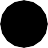 (1) Mendorong kualitas dan kemanfaatan APIP bagi
organisasi
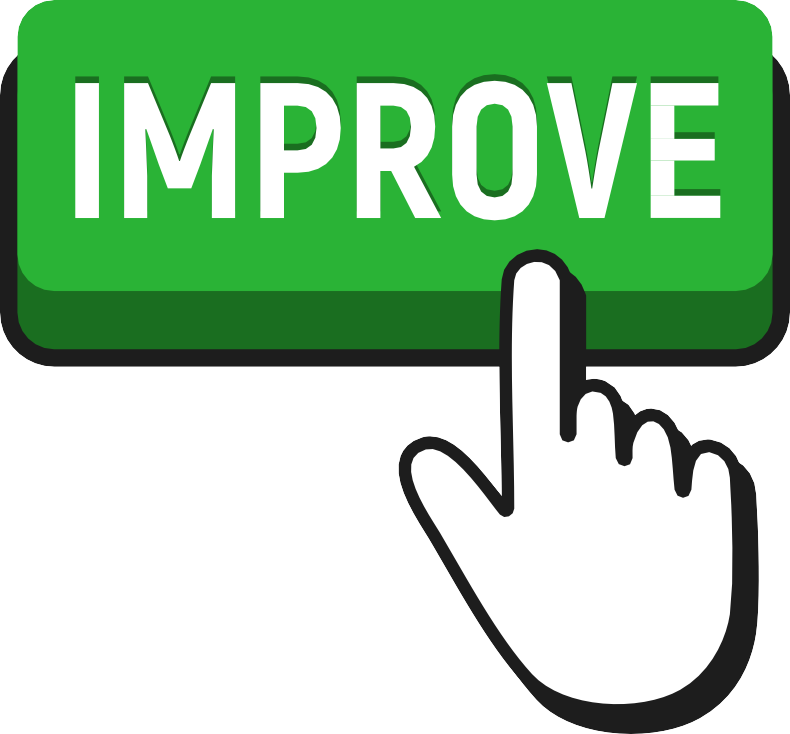 (3) Menghasilkan Area of Improvement (AoI) yang berkualitas
Poin-Poin Pembaruan Penilaian Kapabilitas APIP
Perka BPKP Nomor 8 Tahun 2021
SEBELUM
Pemenuhan infrastruktur
SETELAH
Pemenuhan infrastruktur dan hasil Kapabilitas APIP
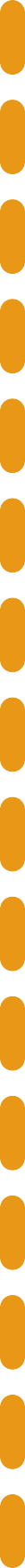 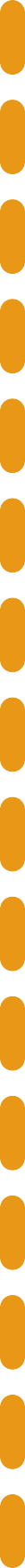 Objek Penilaian
Kapabilitas APIP
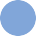 Scoring System
Building Block
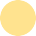 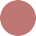 Metode Penilaian
Penilaian Mandiri, Evaluasi, dan Ekspos Panel
Penilaian Mandiri dan
Quality Assurance
Mekanisme Penilaian
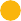 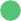 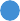 Lima Elemen pada Komponen Enabler saling berkaitan satu sama lain dan mendukung Elemen Peran dan Layanan pada Komponen Delivery
Penilaian dilakukan secara periodik Timeline Penilaian selaras dengan Penilaian SPIP Terintegrasi
Mengedepankan
substance over form
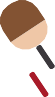 Pola Hubungan antar Elemen
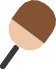 Belum dikaitkan pola hubungan antar elemen
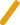 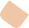 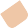 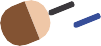 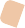 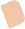 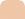 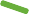 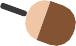 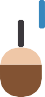 Tidak secara periodik, dilaksanakan sesuai kebutuhan
Waktu Penilaian
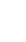 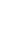 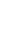 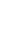 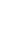 Metodologi Penilaian
Terkesan document based
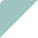 Perka BPKP Nomor 8 Tahun 2021
Kapabilitas APIP 
adalah kemampuan APIP untuk melaksanakan aktivitas pengawasan yang ditunjang dengan dukungan pengawasan yang baik sehingga dapat mendorong hasil pengawasan yang berkualitas agar dapat mewujudkan perannya secara efektif
Periode Penilaian
Penilaian Mandiri dilakukan secara periodic setiap tahun oleh seluruh APIP K/L/D pada triwulan I dan II tahun berjalan; dan
Evaluasi atas hasil PM kapabilitas APIP  dan penetapan level kapabilitas APIP oleh BPKP dilaksanakan pada bulan Juli s.d. Agustus tahun berjalan.
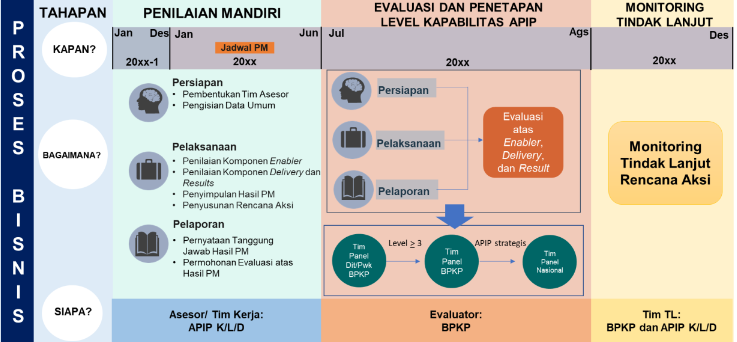 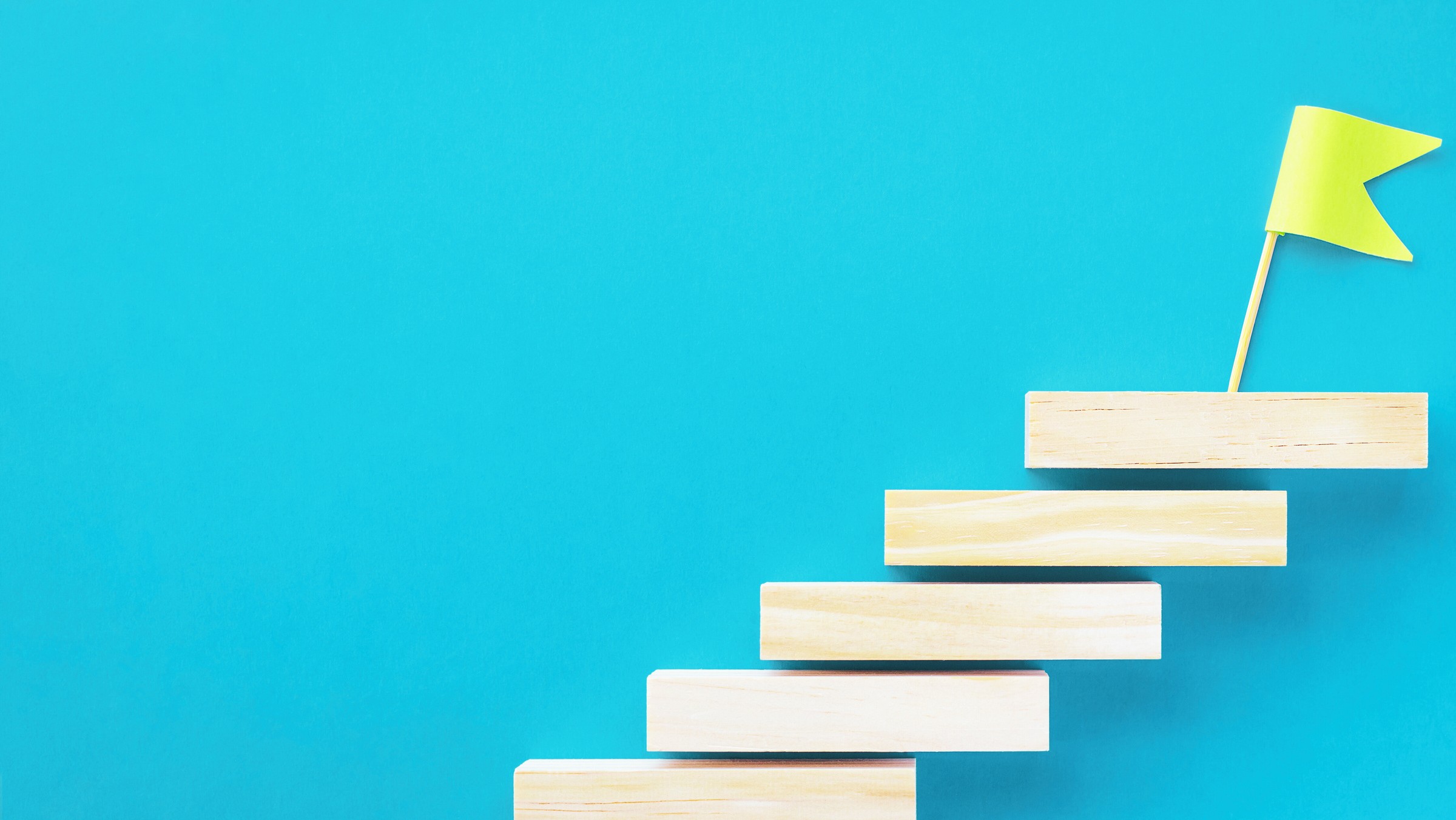 Karakteristik Level Kapabilitas APIP
APIP memberikan keyakinan yang memadai atas pencapaian tujuan organisasi yaitu efektivitas dan efisiensi operasi, keandalan pelaporan keuangan, pengamanan aset, serta ketaatan terhadap peraturan perundang-undangan
LEVEL 5
(Optimized)
APIP telah menjadi mitra strategis organisasi dan hasil pengawasan APIP terkait tata kelola, manajemen risiko, dan pengendalian (GRC) telah secara berkelanjutan mendukung pencapaian tujuan organisasi
LEVEL 4
(Institutionalized)
APIP telah melaksanakan aktivitas pengawasan (assurance dan consulting) sesuai dengan standar dan hasil pengawasan APIP sudah berkualitas dalam memberikan keyakinan memadai atas ketataan dan 3E, peringatan dini dan peningkatan efektivitas MR, serta perbaikan tata kelola
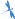 LEVEL 3
(Delivered)
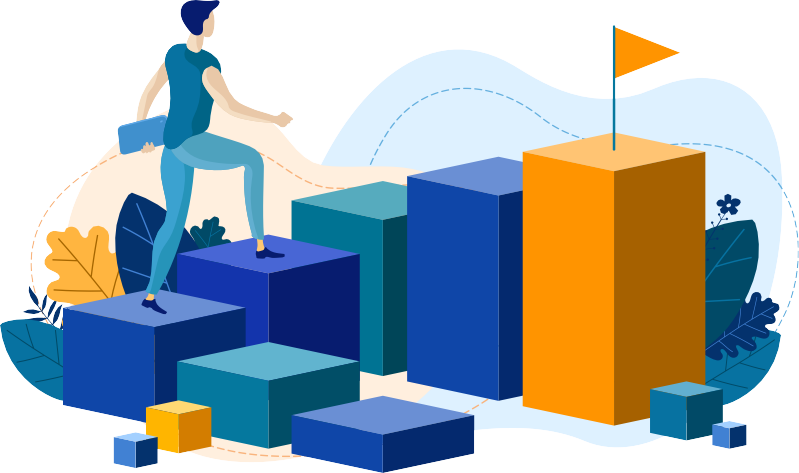 APIP melaksanakan mandat pengawasan dengan dukungan kualifikasi dan kompetensi SDM yang memadai
LEVEL 2
(Structured)
Organisasi APIP telah terbentuk dan memiliki mandat pengawasan
LEVEL 1
(Initial)
Framework Penilaian Kapabilitas APIP
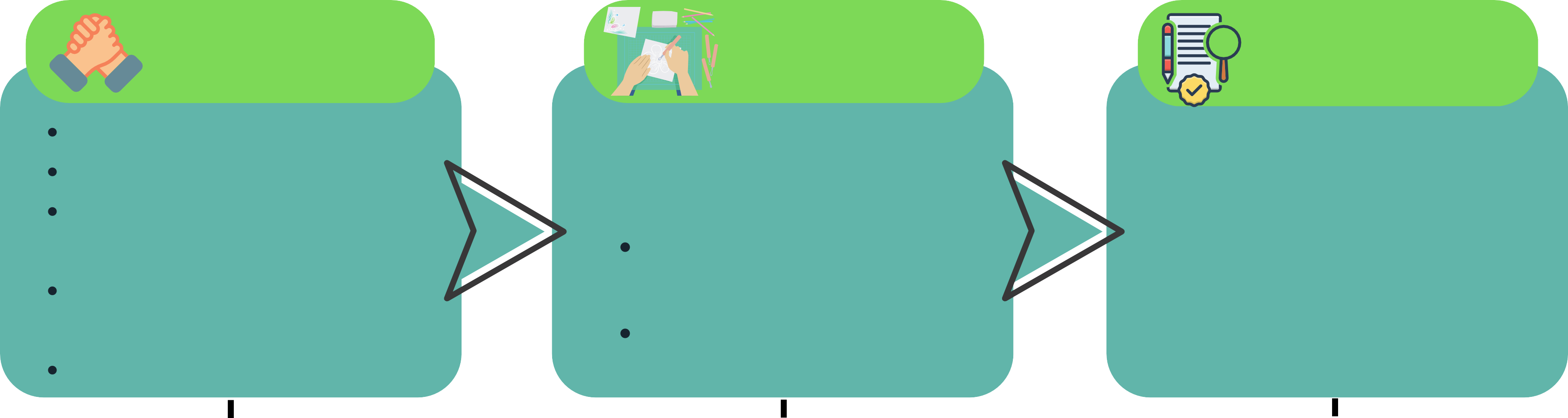 DELIVERY
Aktivitas Pengawasan
RESULT
Kualitas Hasil Pengawasan
ENABLER
Dukungan Pengawasan
Keyakinan yang Memadai atas Ketaatan dan 3E
Pengelolaan SDM Praktik Profesional Akuntabilitas  dan Manajemen Kinerja Budaya dan Hubungan Organisasi
Struktur Tata Kelola
Peran dan Layanan
Early Warning dan Peningkatan Efektivitas MR
Assurance
Consulting
Perbaikan Tata Kelola
Level Kapabilitas APIP dan AoI
Matriks Elemen dan Topik Penilaian
Kapabilitas APIP
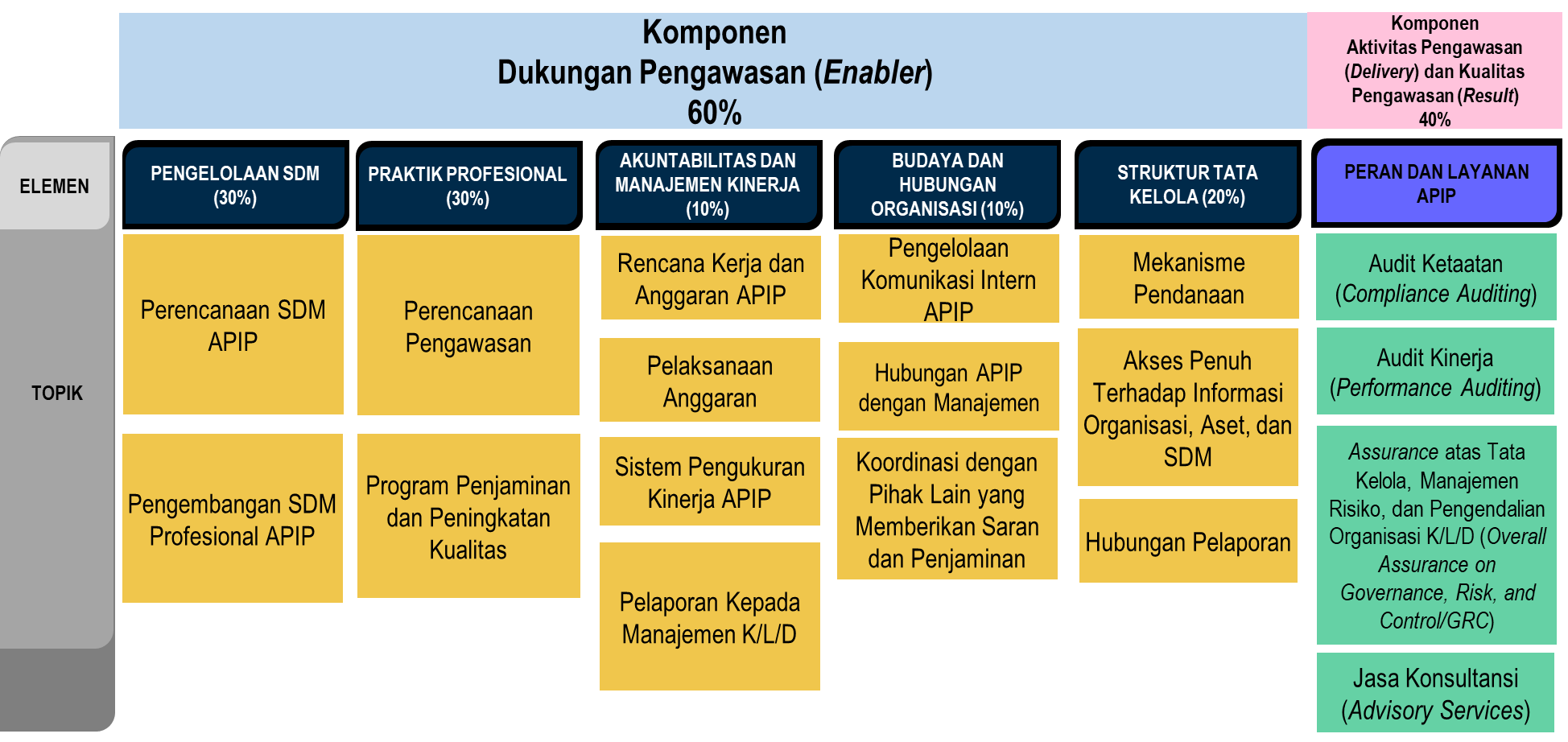 Keterkaitan Aktivitas Pengawasan, Kualitas Pengawasan, dan Konfirmasi Hasil Pengawasan
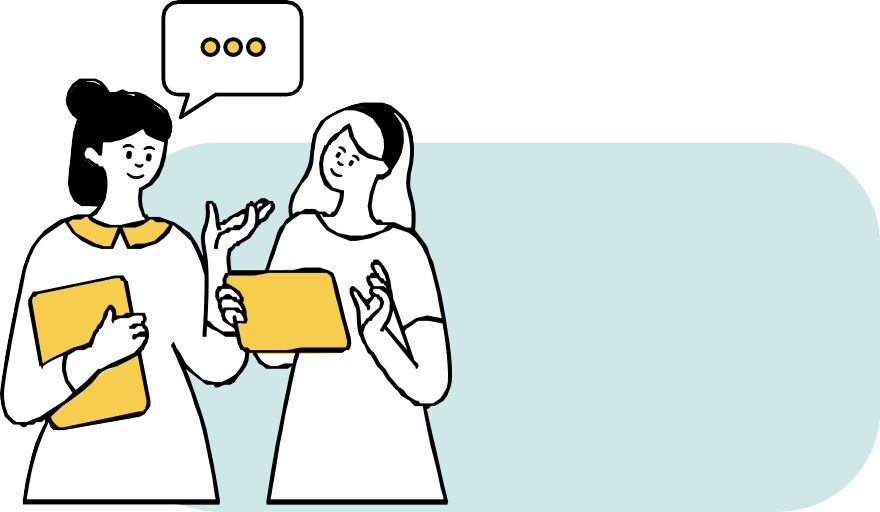 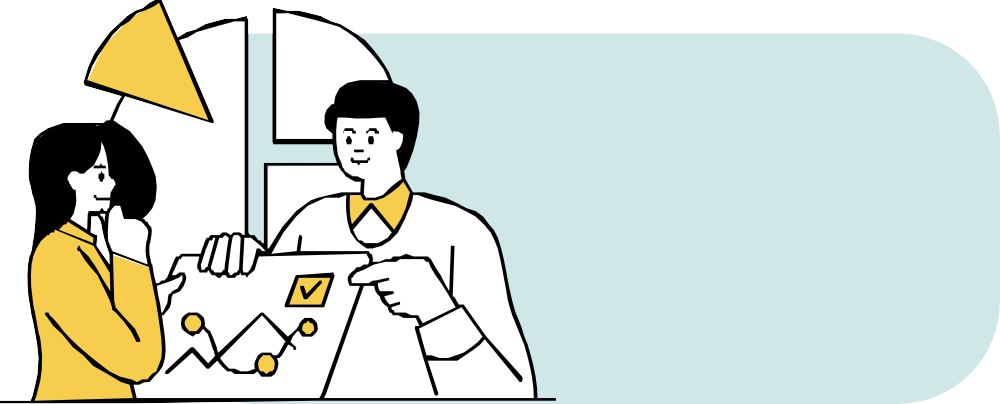 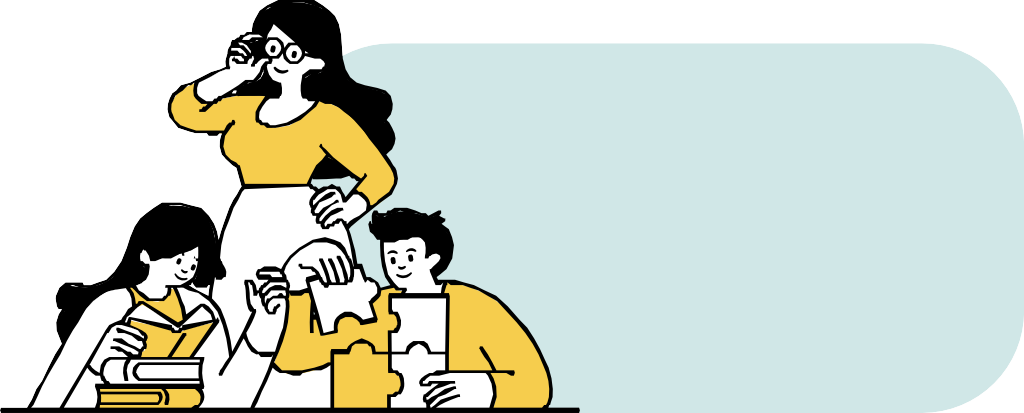 Kualitas Pengawasan (Result)
Aktivitas Pengawasan (Delivery)
Konfirmasi Hasil
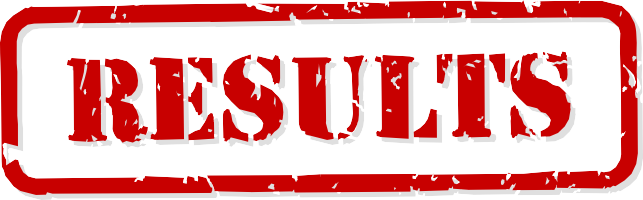 PERAN DAN LAYANAN APIP
TEMUAN REKOMENDASI TINDAK LANJUT
KEMANFAATAN RENCANA AKSI
ATENSI
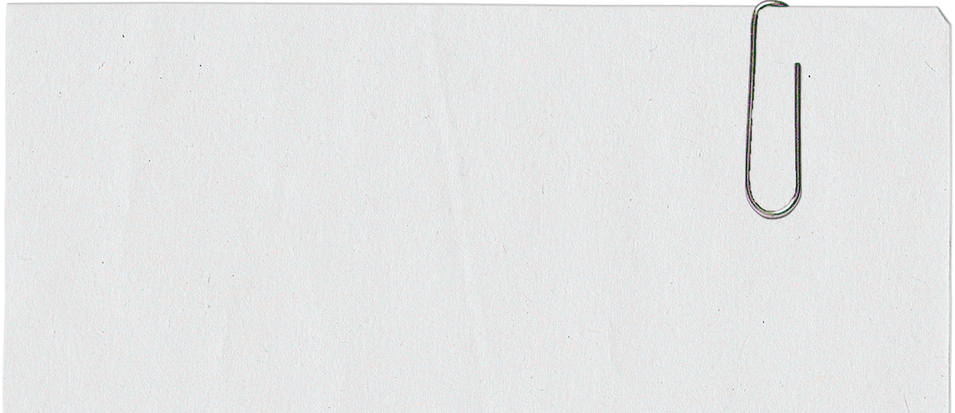 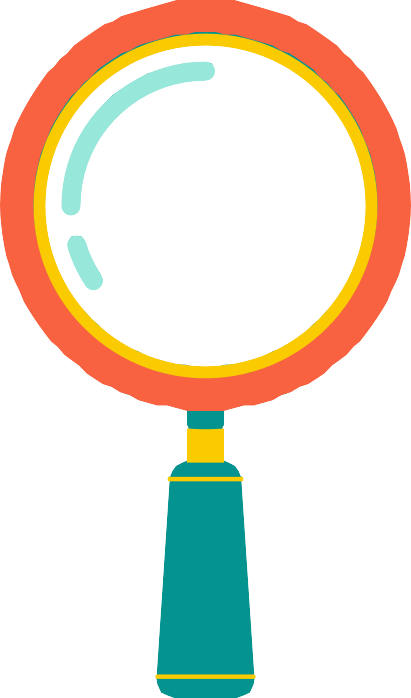 Audit Ketaatan
(Compliance Auditing)
Audit Kinerja
(Performance Auditing)
Keyakinan yang memadai atas Ketaatan dan 3E
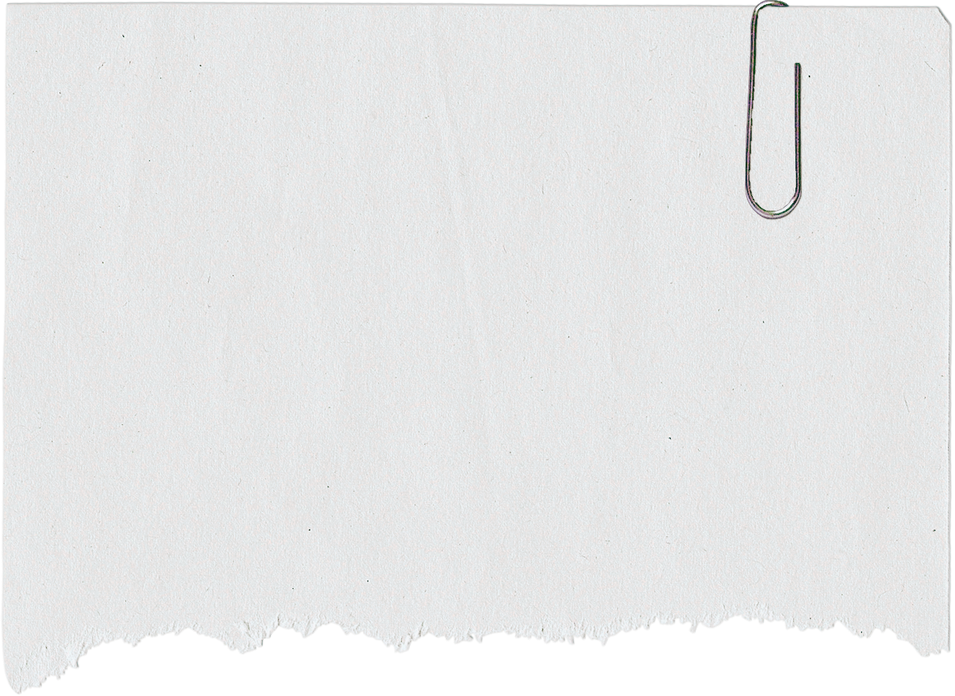 Early Warning dan Peningkatan Efektivitas MR
Assurance atas Tata Kelola, Manajemen Risiko, dan Pengendalian Organisasi K/L/D (Overall Assurance on Governance, Risk, and Control/GRC)
Memelihara dan meningkatkan kualitas Tata Kelola
PRINSIP-PRINSIP ETIKA INTEGRITAS OBJEKTIVITAS PERILAKU PROFESIONAL
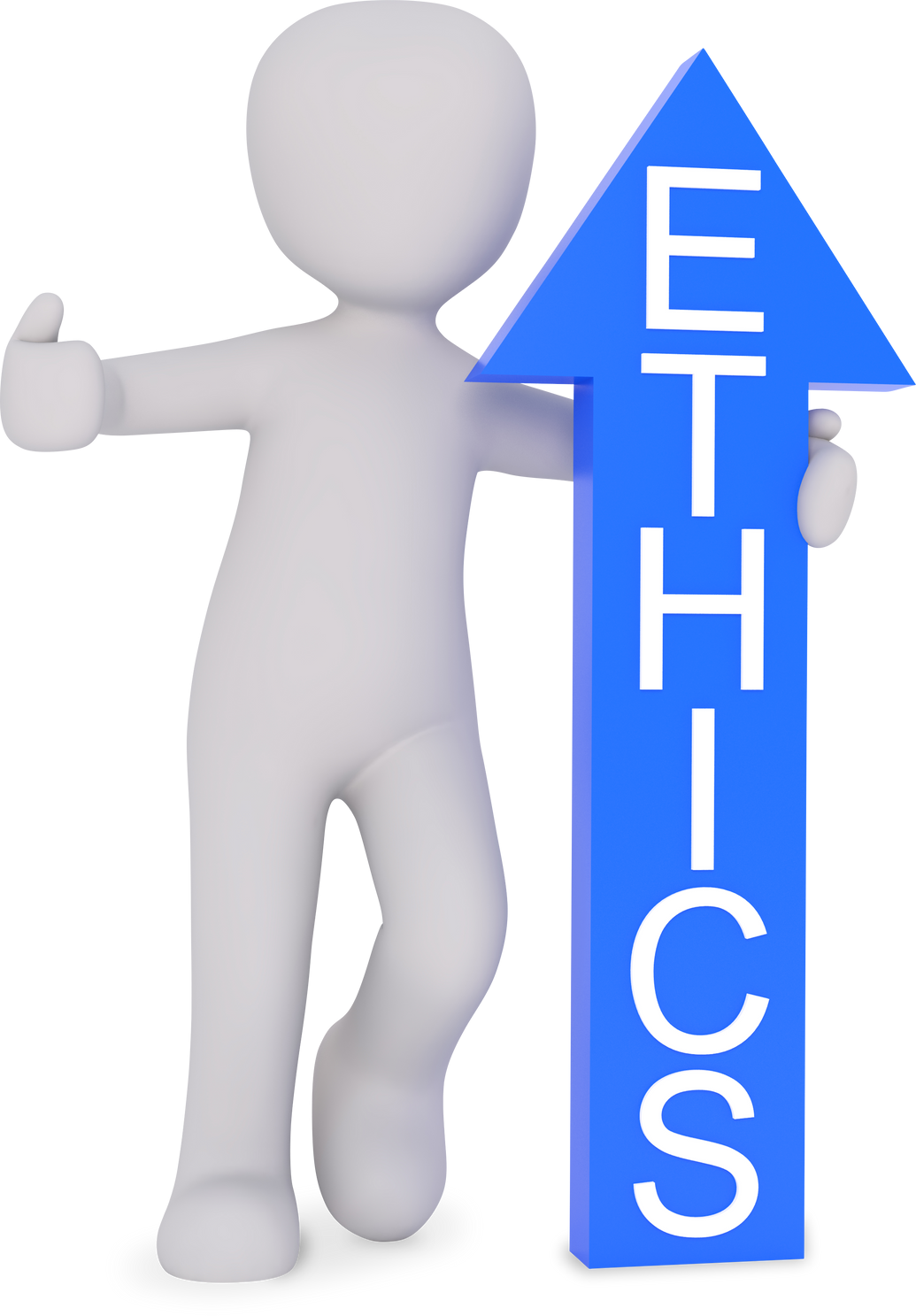 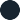 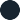 Jasa Konsultansi
(Advisory Services)
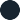 Menilai Kapabilitas APIP
WHAT IT IS:
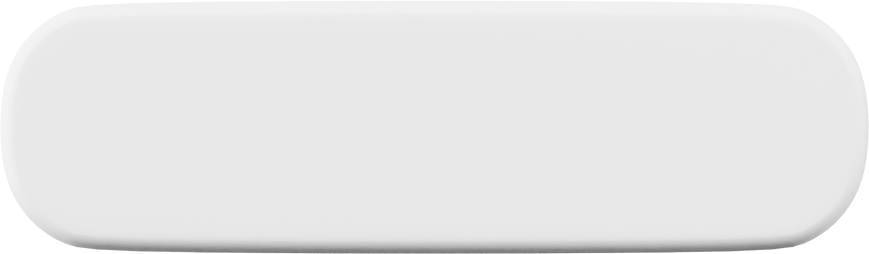 Sebelum meningkatkan kapabilitas, petakan dan pahami terlebih dahulu kondisi kapabilitas awal
Sejatinya, tujuan penilaian adalah reality check!
Posisi kapabilitas saat ini
Mengidentifikasi gap
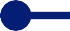 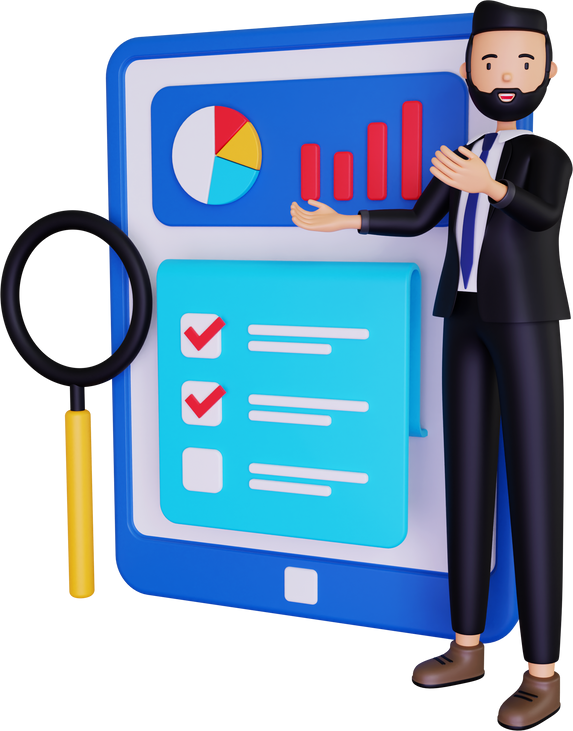 Dilanjutkan dengan merancang dan melaksanakan intervensi yang diperlukan untuk menutup gap tersebut
Posisi kapabilitas yang dituju
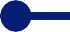 WHAT IT IS NOT:
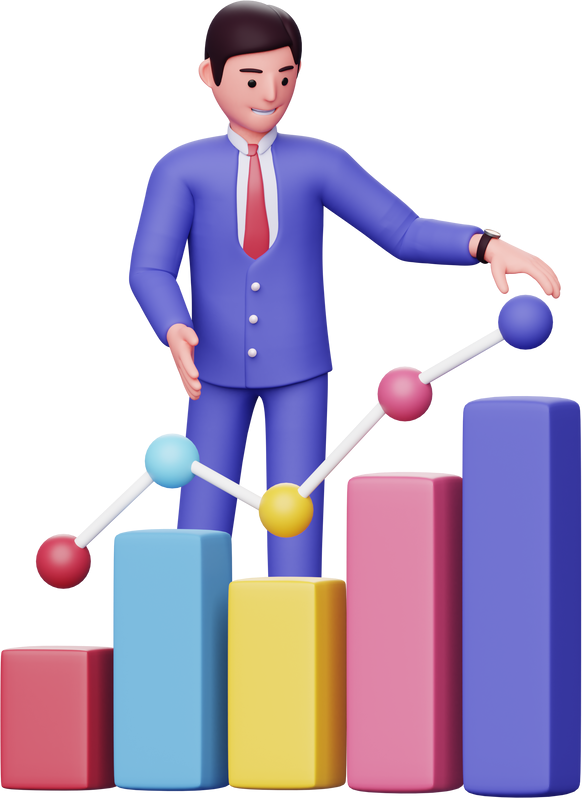 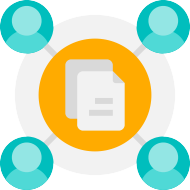 One size fit for all, tidak didasarkan pada konteks yang relevan
Sekedar formalitas
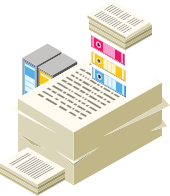 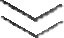 Berorientasi dokumen, bukan substansi
Mengejar skor, bukan fokus ke perbaikan
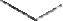 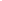 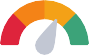 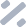 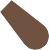 Pengukuran kapabilitas APIP penting untuk menyediakan peta jalan untuk berpindah ke posisi kapabilitas yang lebih tinggi
PENILAIAN KAPABILITAS APIP
Aktivitas Pengawasan (Delivery) APIP Sesuai Kebutuhan
Pemahaman/Pemenuhan Ekspektasi
Stakeholders
Penilaian dilakukan atas satu proses utuh pengawasan (perubahan lingkungan/mandat, tujuan program, kegiatan pengawasan yang dilakukan, dan outcome dari hasil pengawasan);
Pastikan tujuan dan ruang lingkup telah sesuai dengan ekspektasi stakeholders
Pastikan aktivitas pengawasan telah sesuai dengan SAIPI;
Jenis pengawasan yang diberikan sangat tergantung dengan kondisi tata kelola organisasi dan kebutuhan organisasi;
Perlu mendorong APIP untuk melakukan pengawasan cross cutting, sehingga rekomendasi hasil pengawasan bisa lebih komprehensif dan rekomendasi bisa lebih strategis;
Aktivitas Pengawasan (Peran dan Layanan)
Assurance
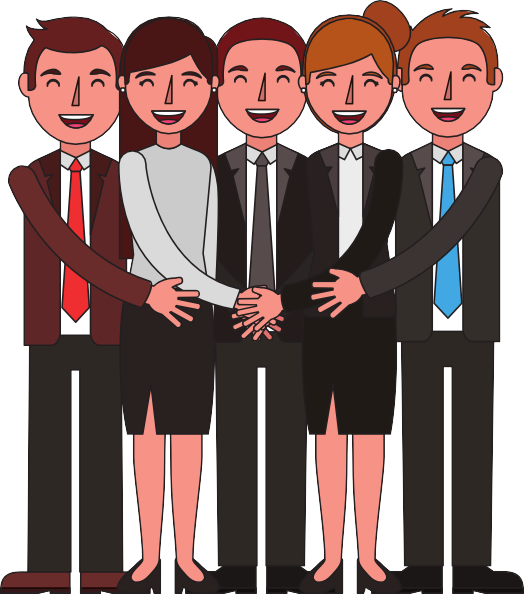 Apa ekspektasi stakeholders atas peran APIP dalam mendukung pencapaian tujuan organisasi;
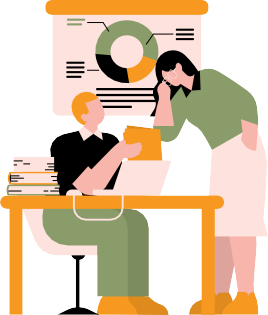 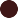 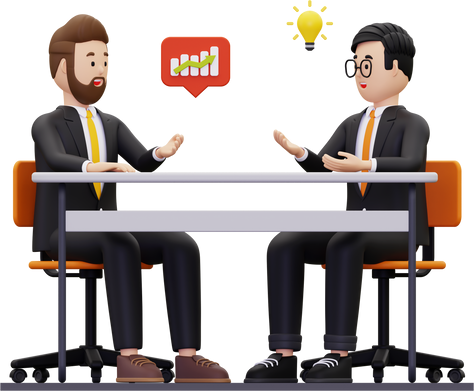 Bagaimana hasil pengawasan APIP telah memenuhi ekspektasi stakeholders;
Consulting
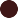 Kualitas Pengawasan (Result)
Dukungan Pengawasan (Enabler) yang Adaptif dan Inovatif
Pahami prinsip dan substansi dari masing- masing elemen/topik dan jangan hanya fokus pada pernyataan;
Pastikan enabler sudah mendukung seluruh aktivitas pengawasan (termasuk yang tidak dilakukan uji petik);
AoI penting, tidak cukup sebuah skor atau level
Keberhasilan evaluasi KAP APIP adalah sejauhmana hasil penilaian dapat menyimpulkan AOI yang efektif dan dapat dipahami bersama dengan APIP dan pimpinan K/L/D
AoI agar fleksibel dan tidak hanya terpaku pada pernyataan tetapi tetap memperhatikan prinsip dan substansinya dalam mendukung aktivitas pengawasan;
AoI harus jelas/dapat dipahami dan menghasilkan renaksi  yang dapat ditindaklanjuti
Pastikan outcome hasil pengawasan  berupa perbaikan kebijakan dan/atau memberikan pengaruh terhadap perbaikan GRC dan memberikan dampak yang dapat dirasakan masyarakat);
Mitra Strategis
Berkelanjutan
Pengelolaan SDM
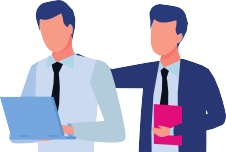 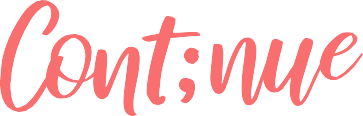 Praktik Profesional
Keyakinan yang Memadai atas Ketaatan dan 3E
Perbaikan Tata Kelola
Outcome dapat dilakukan melalui lebih dari satu jenis pengawasan (assurance dan consulting);
Akuntabilitas dan Manajemen Kinerja
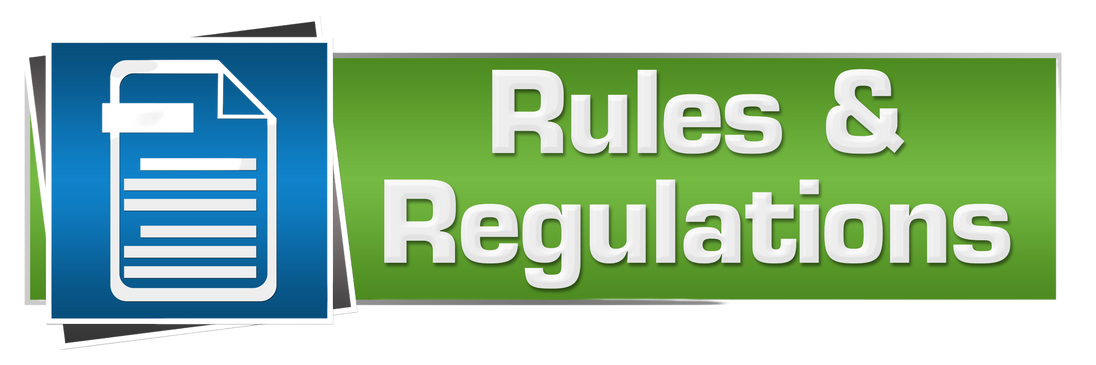 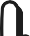 Result menggambarkan posisi karakteristik dari kapabilitas APIP;
Budaya dan Hubungan
Early Warning dan Peningkatan Efektvitas Manajemen Risiko
Organisasi
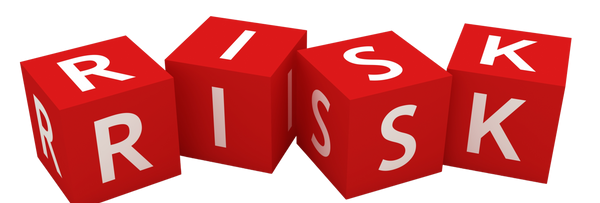 Result mengidentifikasi peluang dan risiko dari perubahan lingkungan strategis organisasi;
Struktur Tata Kelola
Lesson Learned Penilaian Kapabilitas APIP Kemnterian Pertahanan Tahun 2023 Area of Improvement Kapabilitas APIP (1)
URAIAN Area of Improvement (AoI)
ELEMEN
TOPIK
Menyusun rencana pengembangan SDM APIP dalam bentuk Human Capital Development Plan (HCDP) yang dikembangkan dari hasil analisis kesenjangan antara kondisi SDM APIP yang hendak dicapai dengan kondisi saat ini, analisis jabatan dan uraian jabatan, serta peta kompetensi;
Menyusun dan menetapkan kebutuhan diklat dan alokasi jam pelatihan minimal selama setahun bagi setiap individu APIP berdasarkan peta kompetensi, kalender diklat, dan kebutuhan perencanaan pengawasan intern yang disesuaikan dengan peraturan yang berlaku
Kebijakan terkait pemberian penghargaan
Mendorong SDM APIP untuk meningkatkan kompetensinya
Evaluasi berkelanjutan atas pengelolaan SDM
Pengelolaan SDM
Perencanaan SDM
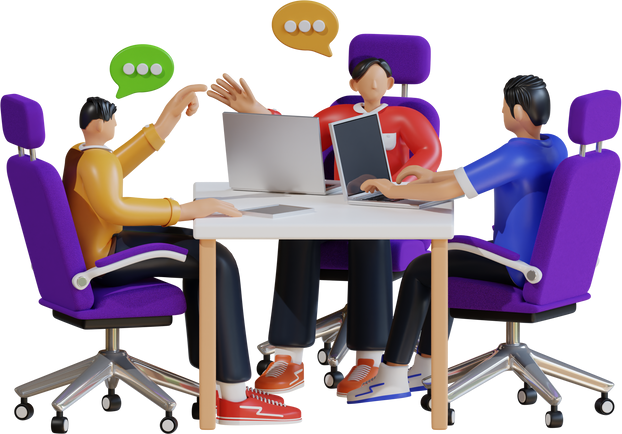 Pengembangan SDM
Melakukan penilaian berkala yang dilakukan secara mandiri dan atau oleh pihak lain dalam organisasi untuk mengevaluasi kesesuaian pelaksanaan kegiatan pengawasan intern dalam suatu periode dengan definisi pengawasan intern, kode etik, dan standar audit. 
Melaksanakan dan mendokumentasikan program penjaminan dan peningkatan kualitas (QAIP) sesuai standar. 
APIP melaporkan hasil QAIP yang mencakup: Ruang lingkup dan frekuensi, baik atas penilaian intern dan ekstern; Kualifikasi dan independensi penilai atau tim penilai, termasuk potensi benturan kepentingan; Kesimpulan penilai atau tim penilai; Rencana tindak perbaikan. 
Mengembangkan sistem dan prosedur untuk menindaklanjuti hasil program penjaminan dan peningkatan kualitas berupa pelaksanaan rekomendasi perbaikan yang dibuat dalam rangka meningkatkan efektivitas kegiatan pengawasan intern dan kesesuaian dengan standar.
Praktik Profesional
QAIP
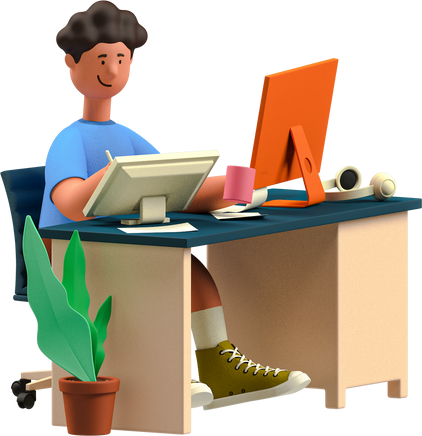 Lesson Learned Penilaian Kapabilitas APIP Kemnterian Pertahanan Tahun 2023 Area of Improvement Kapabilitas APIP (1)
ELEMEN
TOPIK
URAIAN Area of Improvement (AoI)
Akuntabilitas dan Manajemen Kinerja
Melakukan continuous risk assessment dan menjadikannya sebagai dasar pelaksanaan dan perubahan Renja dan RKA sehingga dapat  menghasilkan Renja dan RKA yang adaptif. 
Melakukan peningkatan sistem pelaporan sehingga informasi yang  dibutuhkan oleh pimpinan instansi dapat disajikan secara real time  kapan saja dibutuhkan untuk mendukung pengambilan keputusan
Rencana Kerja dan Anggaran APIP
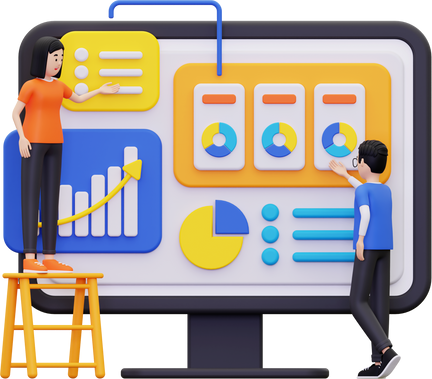 Pelaporan Manajemen
Melakukan evaluasi secara berkala atas pola koordinasi dan sistem komunikasi internal APIP dalam mewujudkan budaya komunikasi yang konstruktif terhadap aktivitas pengawasan intern. 
Melakukan evaluasi secara berkala atas keterlibatan APIP dalam forum di tingkat instansi serta saran yang telah diberikan untuk peningkatan proses bisnis instansi pemerintah
Komunikasi Intern APIP
Budaya Hubungan Organisasi
Koordinasi dengan Pihak Lain
Struktur Tata Kelola
Melaksanakan evaluasi secara berkala atas kebijakan pelaporan APIP dan Pimpinan APIP
Hubungan Pelaporan
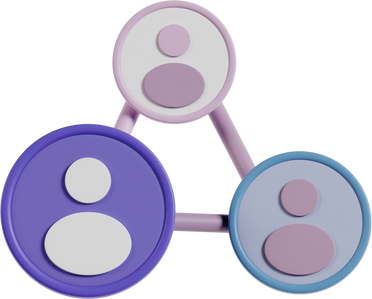 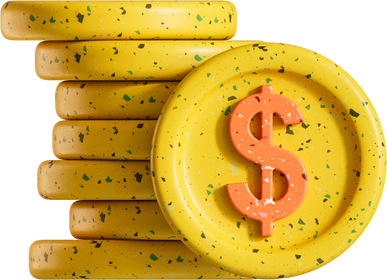 Lesson Learned Penilaian Kapabilitas APIP Kemnterian Pertahanan Tahun 2023 Area of Improvement Kapabilitas APIP (1)
ELEMEN
TOPIK
URAIAN Area of Improvement (AoI)
Program Kerja Asurans.
Kertas Kerja Audit
Pelaporan Hasil Asurans, focus pada perbaikan tata kelola, manajemen risiko dan pengendalian
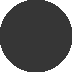 Peran dan Layanan
Asurans atas GRC
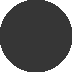 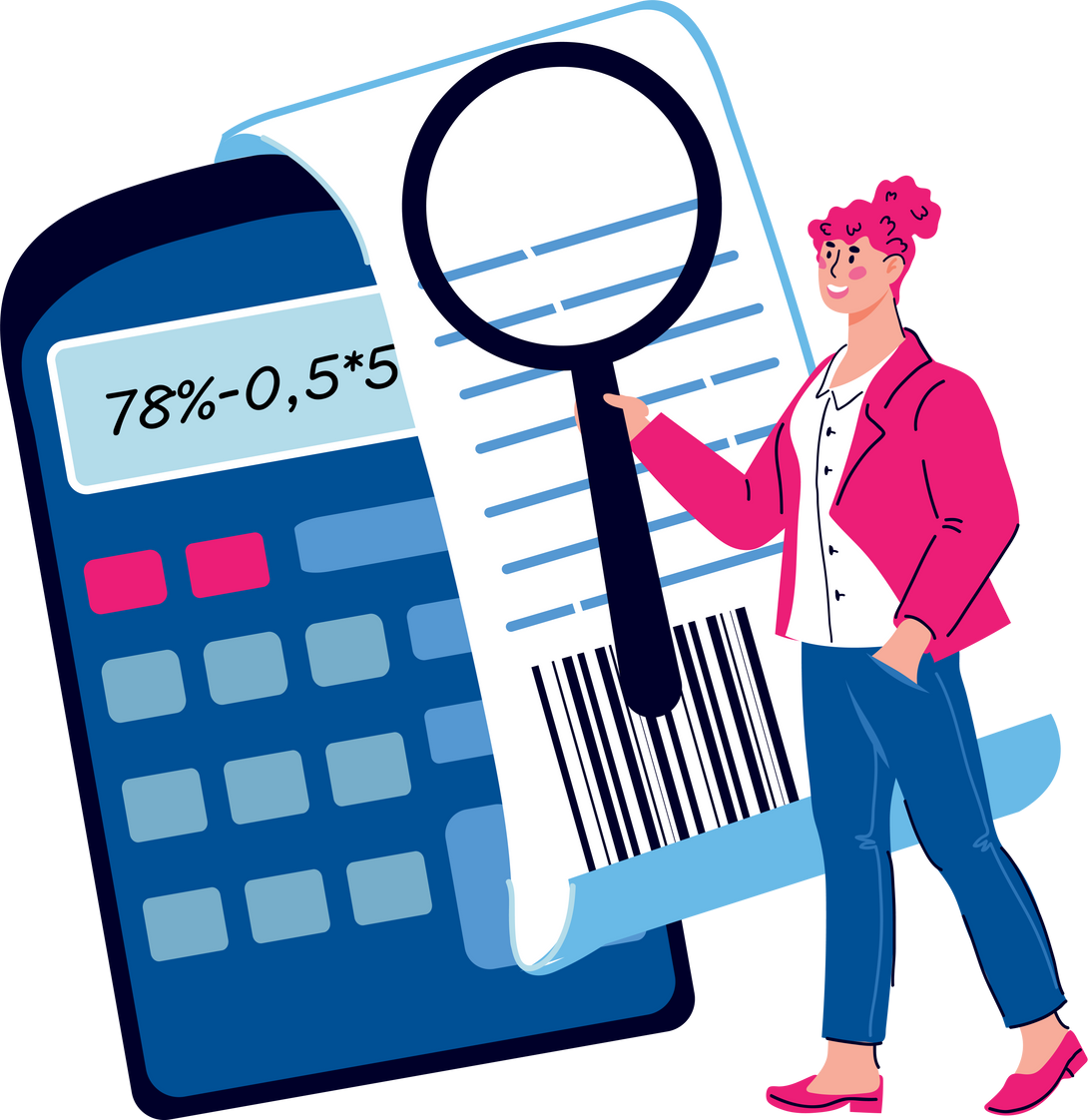 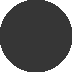 Komunikasi dengan mitra kerja dan menyepakati prinsip dan 
pendekatan yang akan digunakan oleh APIP dalam melakukan dan melaporkan Jasa Konsultansi, serta menuangkan dalam dokumentasi tertulis. 
Mendapatkan jaminan bahwa mitra kerja akan bertanggung jawab atas keputusan dan/atau tindakan yang diambil sebagai hasil dari saran yang diberikan melalui Jasa Konsultansi.
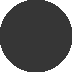 Jasa Konsultansi
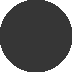 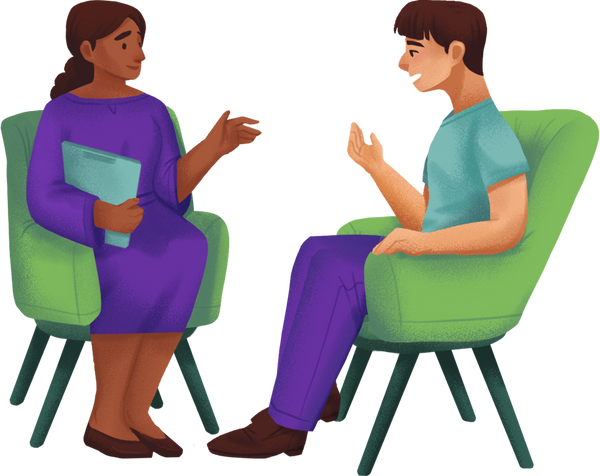 Key Success Factors dan Langkah Selanjutnya
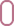 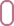 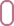 KEY	SUCCESS	FACTORS
W H A T	N E X T
Mempertahankan dan Meningkatkan Kapabilitas APIP
Mendorong penerapan Manajemen Risiko Nasional
Peningkatan motivasi kerja melalui pemberian penghargaan.
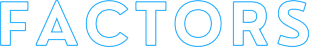 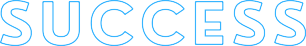 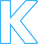 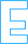 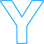 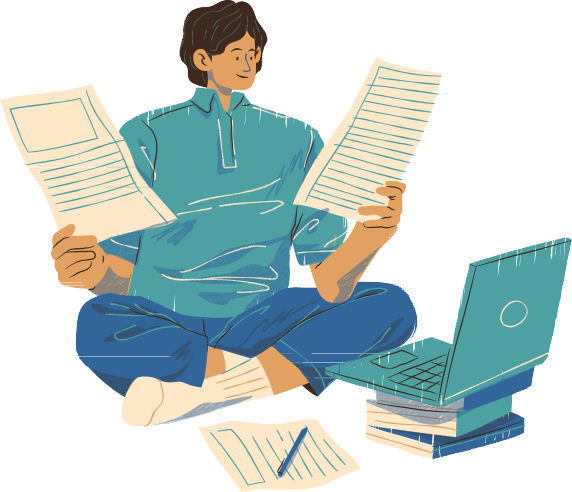 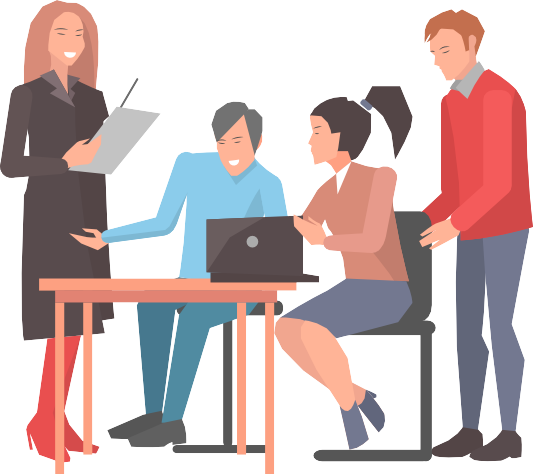 Kompetensi SDM yang sesuai kebutuhan pengawasan
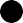 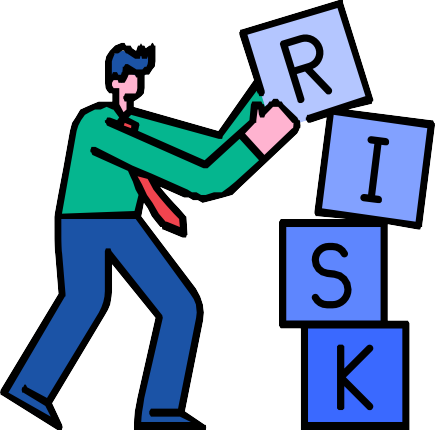 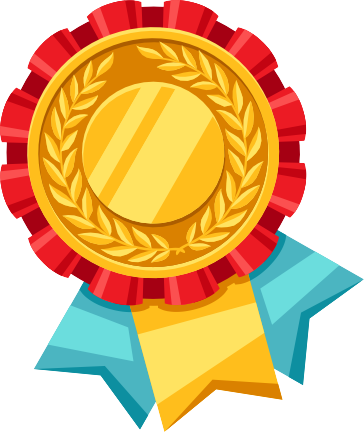 Hubungan dan pelaporan langsung kepada Pimpinan KLD
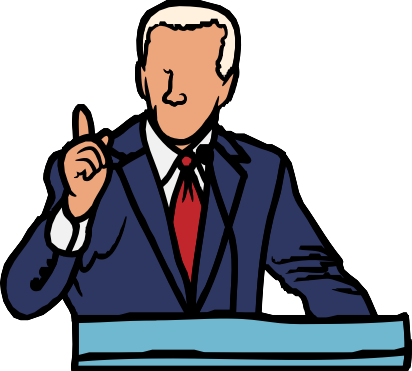 Responsif terhadap isu-isu strategis
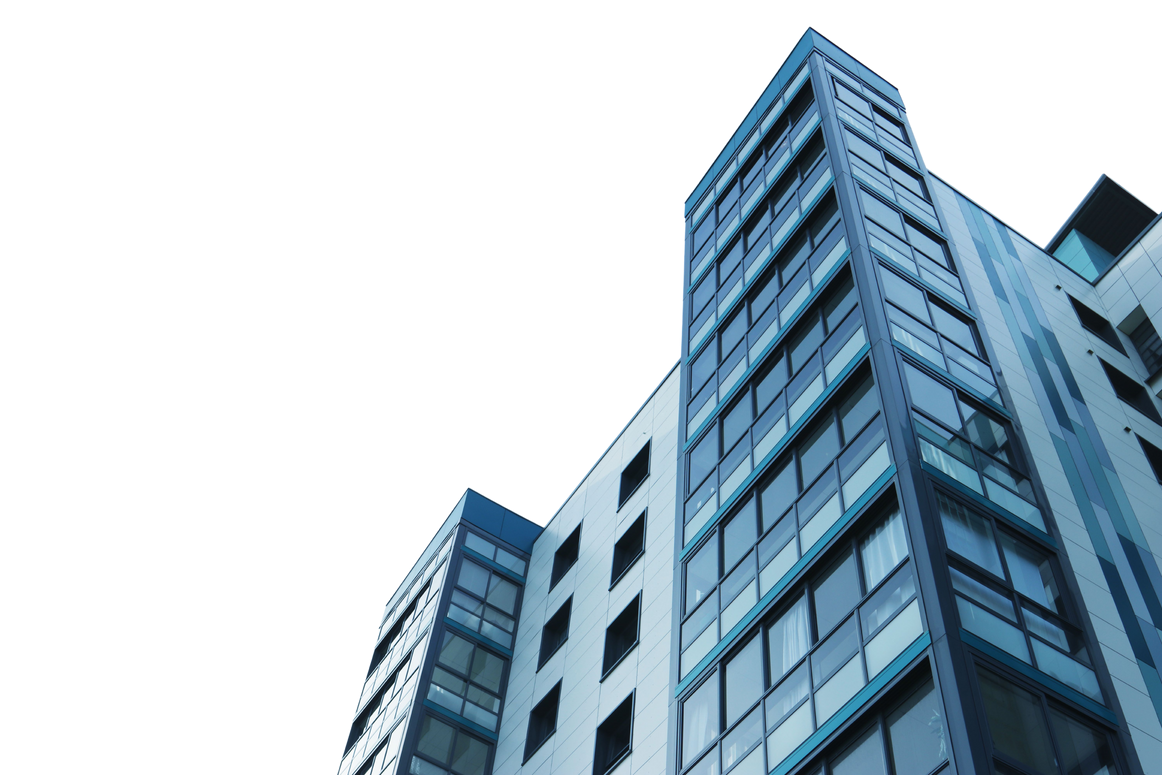 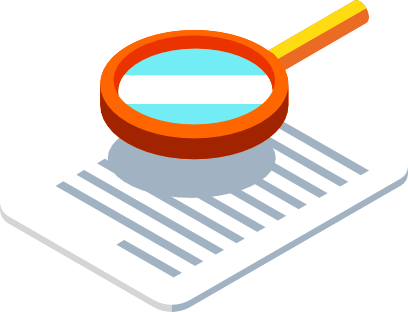 Penerapan QAIP secara berkelanjutan.
Kolaborasi, sinergi dan komunikasi yang efektif di internal dan eksternal APIP
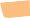 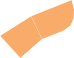 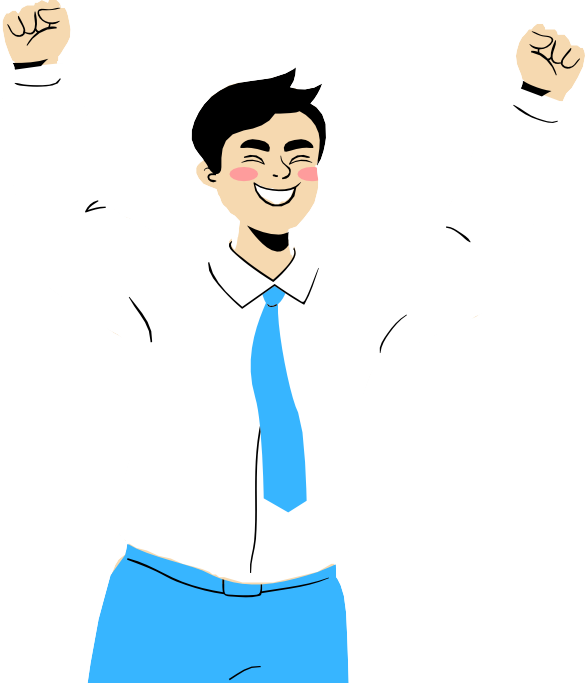 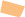 IT Support dalam pelaksanaan pengawasan.
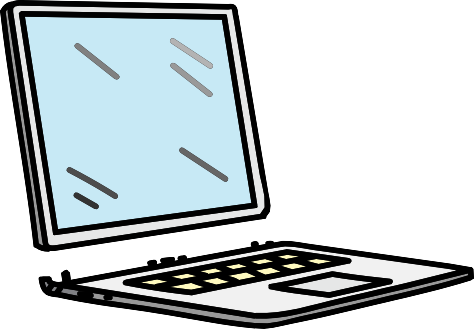 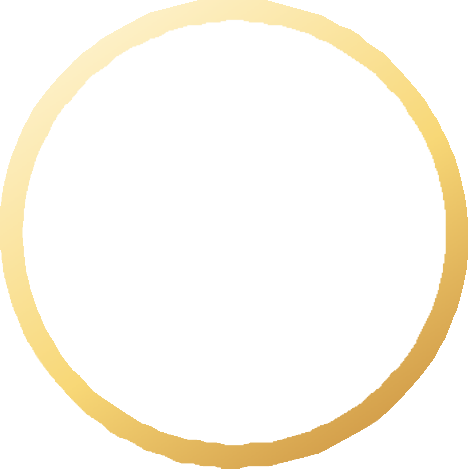 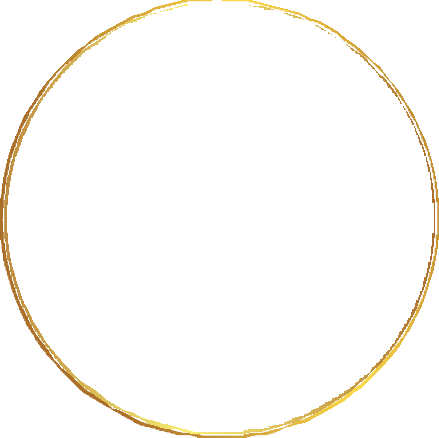 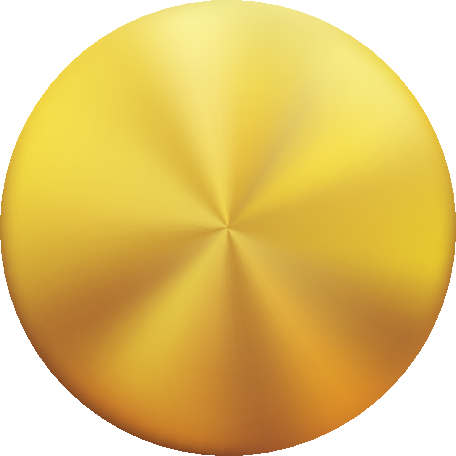 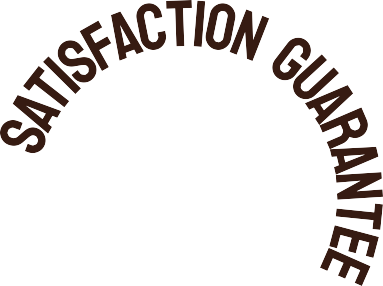 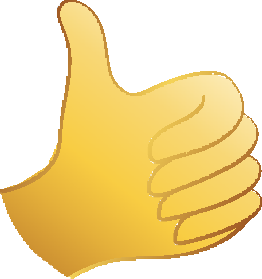 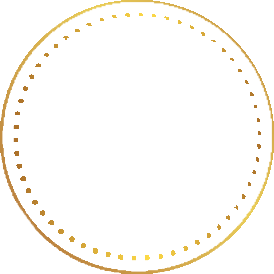 Kepuasan mitra utama terhadap peran dan layanan APIP
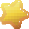 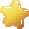 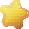 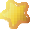 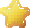 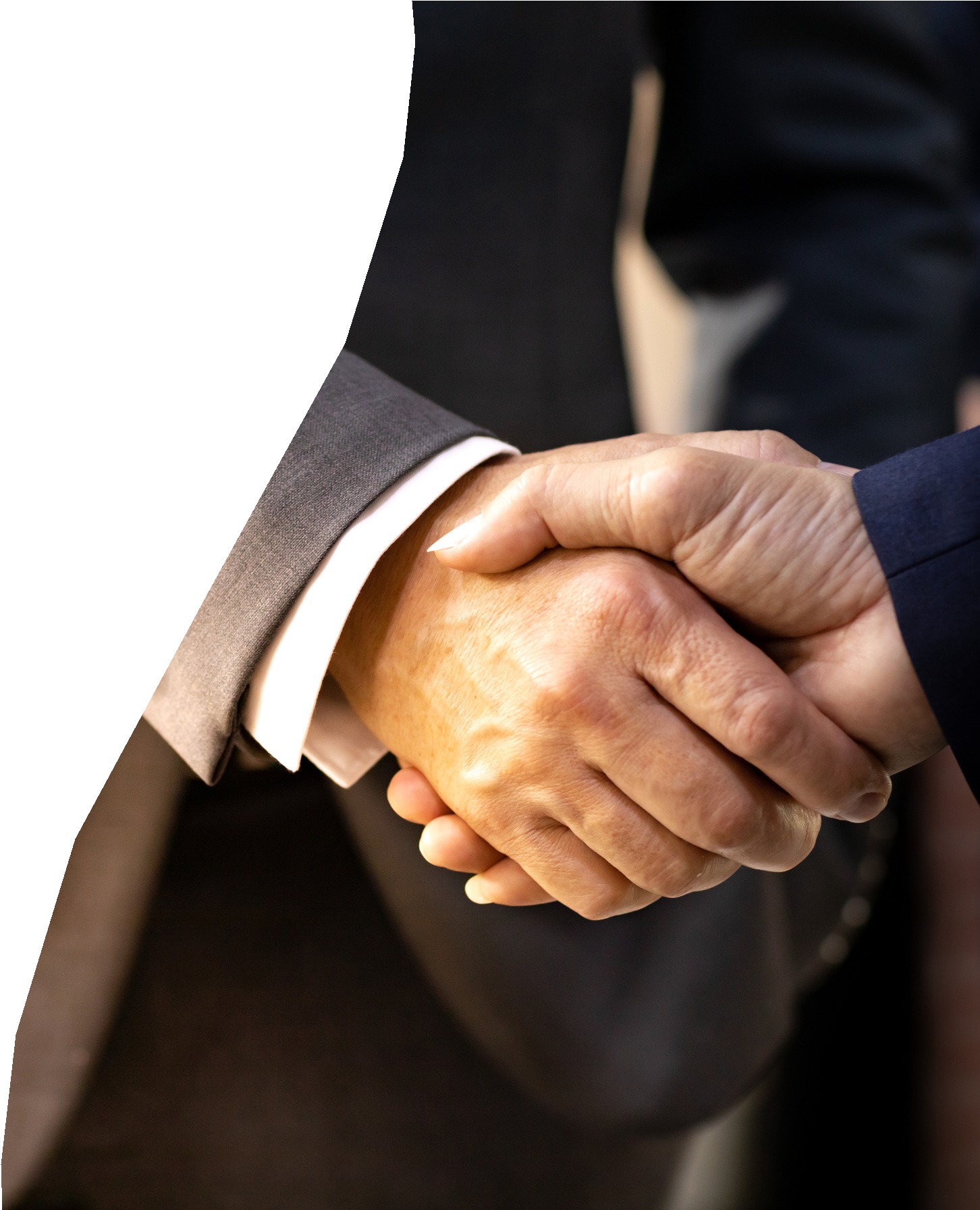 Thank You
F o r	Y o u r	A t t e n t i o n
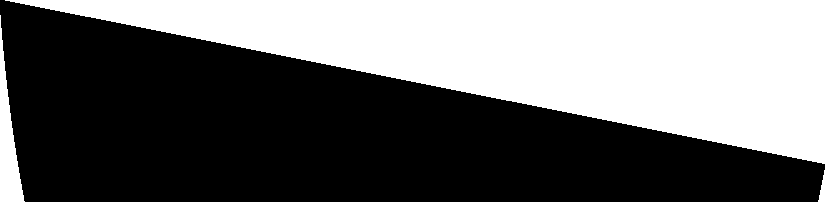